Бюджет для гражданк решению Совета Газимуро-Заводского муниципального округа «О бюджете Газимуро-Заводского муниципального округа на 2025 год и на плановый период 2026 и 2027 годов»
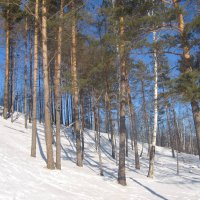 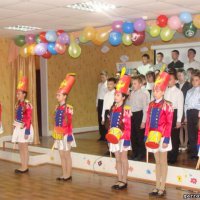 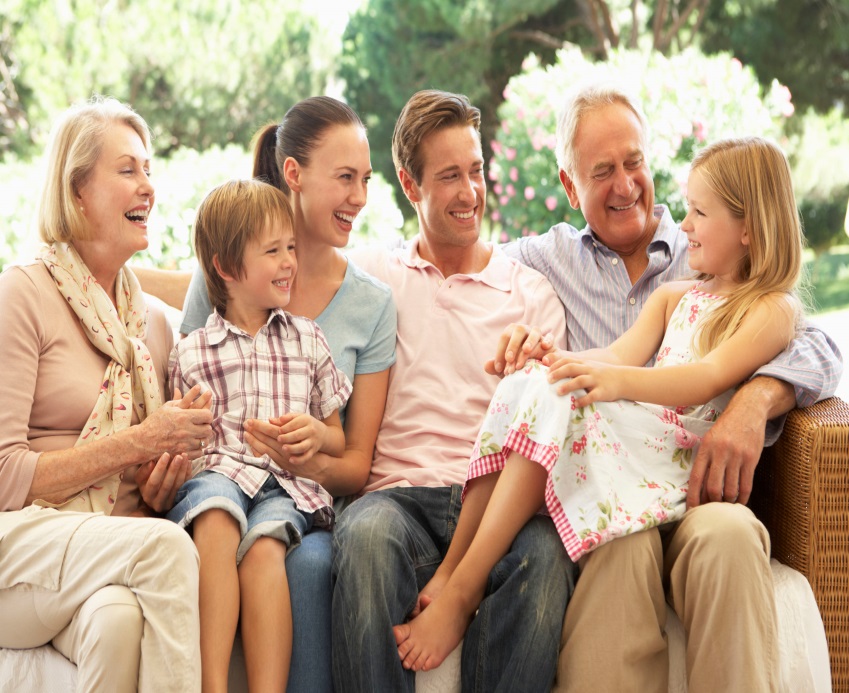 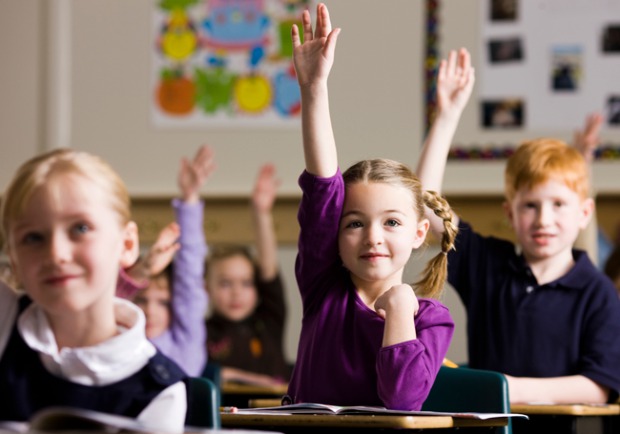 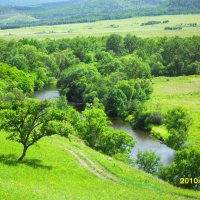 Вводная часть
Бюджет для граждан
Бюджет для граждан разработан в целях ознакомления граждан с основными положениями решения о бюджете Газимуро-Заводского муниципального округа на 2025 год и на плановый период 2026 и 2027 годов в доступной форме для широкого круга заинтересованных пользователей
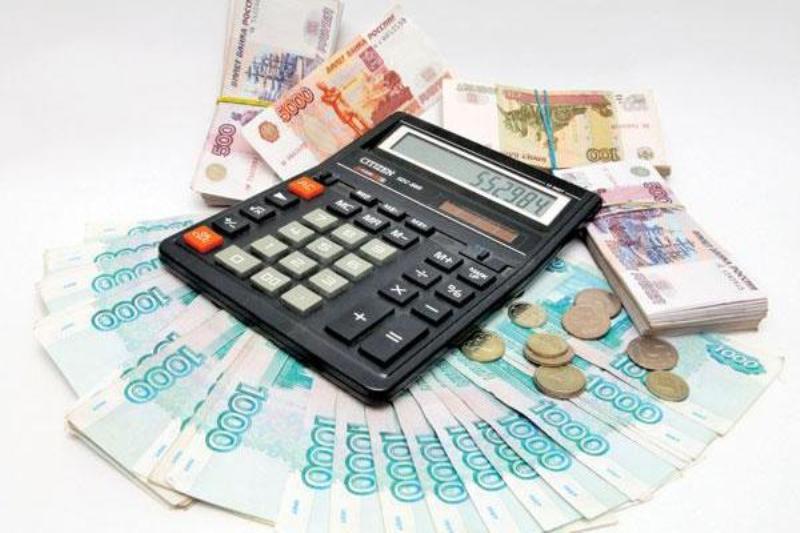 Этапы составления и утверждения бюджета Газимуро-Заводского муниципального округа
Бюджет Газимуро-Заводского муниципального округа – это ежегодно утверждаемый Советом Газимуро-Заводского муниципального округа свод доходов и расходов на очередной финансовый год и на два года планового периода
Утверждение проекта бюджета
          Проект бюджета утверждается Советом муниципального округа в форме решения Совета муниципального округа.
          Принятое Советом муниципального округа решение о бюджете подлежит обнародованию путем размещения на официальном сайте  муниципального района в сети «Интернет»
Рассмотрение проекта бюджета
          Сформированный проект  бюджета администрация муниципального округа вносит на рассмотрение Совета муниципального округа не позднее 15 ноября текущего года.
          По проекту бюджета проводятся публичные слушания. Для этого проект  бюджета размещается на официальном сайте муниципального района в сети «Интернет». В слушаниях участвуют граждане, проживающие в Газимуро-Заводском округе и обладающие активным избирательным правом, а также представители организаций, осуществляющих деятельность на территории района.
          Проект бюджета рассматривается Советом муниципального округа.
Составление проекта бюджета
          Работа по составлению проекта бюджета начинается не позднее чем за 9 месяцев до начала очередного финансового года.
Документы, на основании которых составляется проект бюджета муниципального округа
Послание Президента Российской Федерации Федеральному Собранию Российской Федерации, определяющие бюджетную политику (требования к бюджетной политике) в Российской Федерации
Основные направления бюджетной политики и основные направления налоговой политики
Прогноз социально – экономического развития Газимуро-Заводского муниципального округа
Муниципальные программы Газимуро-Заводского муниципального округа
Межбюджетные отношения
Из краевого бюджета в бюджет Газимуро-Заводского мун перечисляются межбюджетные трансферты в форме:

ДОТАЦИИ – безвозмездная и безвозвратная денежная помощь без установления направления
СУБСИДИИ – в целях софинансирования расходных обязательств муниципального образования по вопросам местного значения
СУБВЕНЦИИ –  средства на исполнение полномочий  Российской Федерации и субъекта РФ
Иные межбюджетные трансферты – предоставляются в случаях и порядке, предусмотренных законами и принимаемыми в соответствии с ними иными нормативно-правовыми актами органов государственной власти
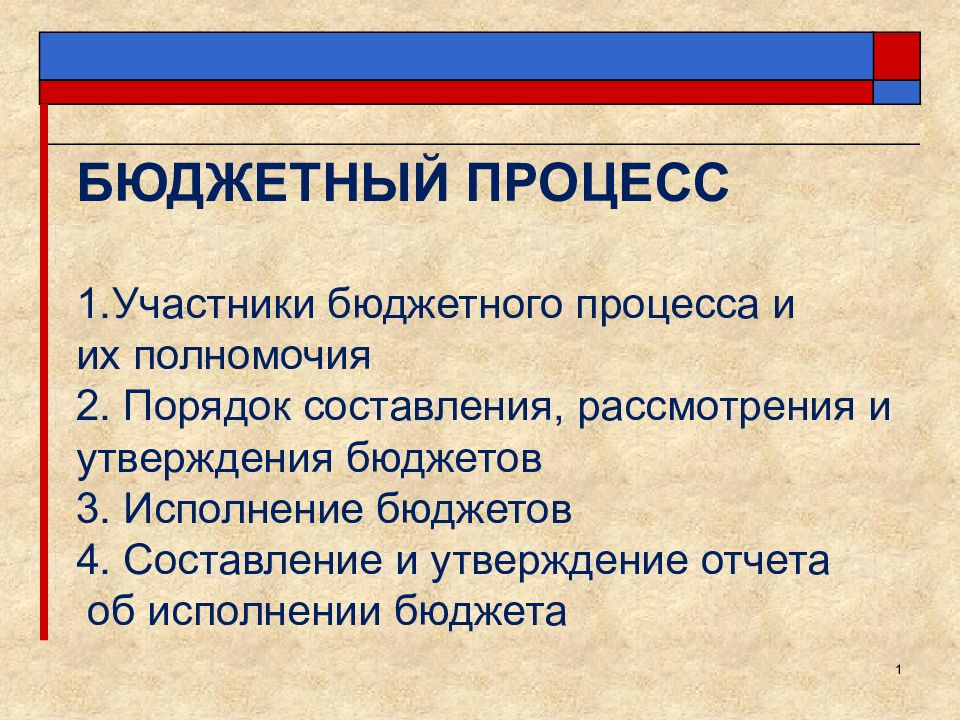 Бюджетный процесс – регламентируемая законодательством Российской Федерации деятельность по составлению и рассмотрению проектов бюджетов, утверждению и исполнению бюджетов, контролю за их исполнением, осуществлению бюджетного учета, составлению, внешней проверке, рассмотрению и утверждению бюджетной отчетности
Прогноз социально-экономического развития Газимуро-Заводского муниципального округа
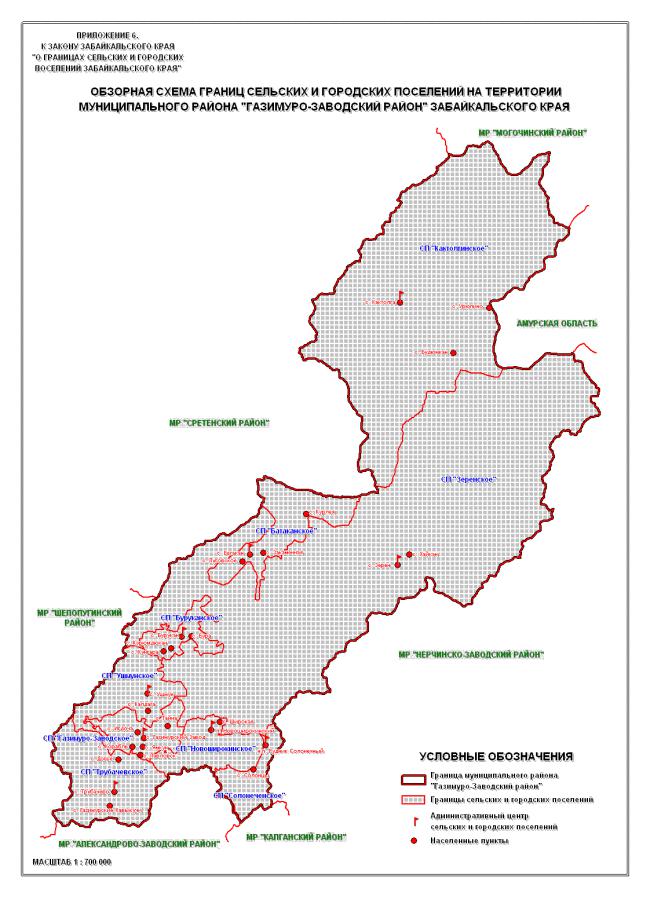 Территория 
14394 кв.км.
Население
 8008 человек
Административное 
деление     
- сельские населённые пункты
Прогноз социально-экономического развития Газимуро-Заводского муниципального округа
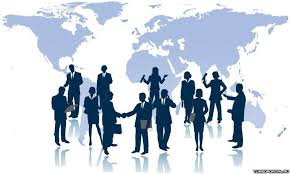 Общие характеристики бюджета Газимуро-Заводского муниципального округа
Дефицит и профицит бюджета Газимуро-Заводского муниципального округа
БЮДЖЕТ – форма образования и расходования денежных средств, предназначенных для финансового обеспечения задач и функций государства и местного самоуправления
Расходы
Доходы
Доходы
Расходы
Дефицит
(расходы больше доходов)
Профицит
(доходы больше расходов)
Основные параметры бюджета
Доходы бюджета Газимуро-Заводского муниципального округа
Доходы бюджета Газимуро-Заводского муниципального округа
Доходы бюджета – безвозмездные и безвозвратные поступления денежных средств
Налоговые доходы
Безвозмездные поступления
Неналоговые доходы
все налоги, поступление которых предусмотрено налоговым законодательством, пени и штрафы, взимаемые за нарушение налогового законодательства
платежи от предоставления государством различных видов услуг, продажи имущества, а также иные платежи в виде штрафов, санкций за нарушение законодательства
средства, получаемые из других бюджетов и фондов, а также  от физических и юридических лиц, в том числе добровольные пожертвования
Структура доходов бюджета
Доходы бюджета
Налоговые доходы
Безвозмездные поступления
Неналоговые доходы
Структура доходов бюджета в 2024 – 2027 годах
Безвозмездные поступления в бюджет муниципального округа из  бюджета края
2024 год –  416153,8               
2025 год – 326650,1
2026 год – 300761,8
2027 год – 296277,7
Расходы бюджета Газимуро-Заводского муниципального округа
Расходы бюджета
Расходы бюджета – выплачиваемые из бюджета денежные средства.
Формирование расходов осуществляется в соответствии с установленными законодательством полномочиями муниципального образования, исполнение которых должно происходить в очередном финансовом году и плановом периоде за счет средств соответствующего бюджета.
Расходы бюджета формируются:
по муниципальным программам Газимуро-Заводского муниципального округа
по главным распорядителям бюджетных средств (ведомственная структура)
по функциональной классификации расходов бюджета
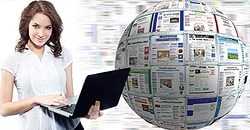 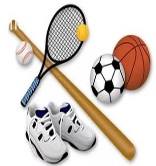 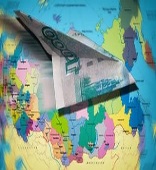 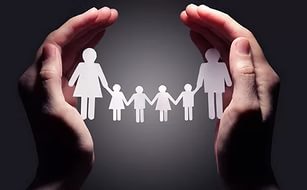 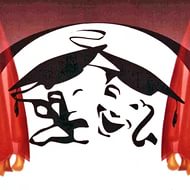 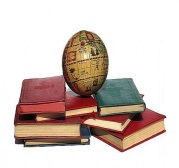 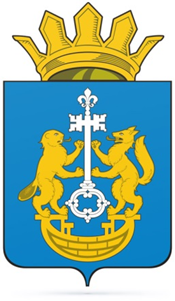 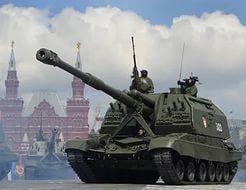 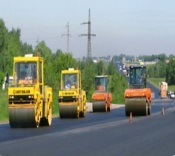 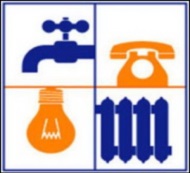 Образование
Межбюджетные трансферты общего характера (дотации)
Физическая культура и спорт
Национальная экономика
Национальная оборона
Жилищно-коммунальное хозяйство
Культура, кинематография
Общегосударственные вопросы
Средства массовой информации
Социальная политика
Распределение бюджетных ассигнований по разделам и подразделам классификации расходов бюджета муниципального округа
Распределение бюджетных ассигнований по разделам и подразделам классификации расходов бюджета муниципального округа
продолжение
Распределение бюджетных ассигнований по разделам и подразделам классификации расходов бюджета муниципального округа
продолжение
Расходы бюджета в разрезе муниципальных программ, тыс. руб.
Информационное сообщение
Информационное сообщение
Решение Совета Газимуро-Заводского муниципального округа «О  бюджета Газимуро-Заводского муниципального округа на 2025 год и на плановый период 2026 и 2027 годов»

	27 декабря 2024 года № 132
	принято Советом Газимуро-Заводского муниципального округа